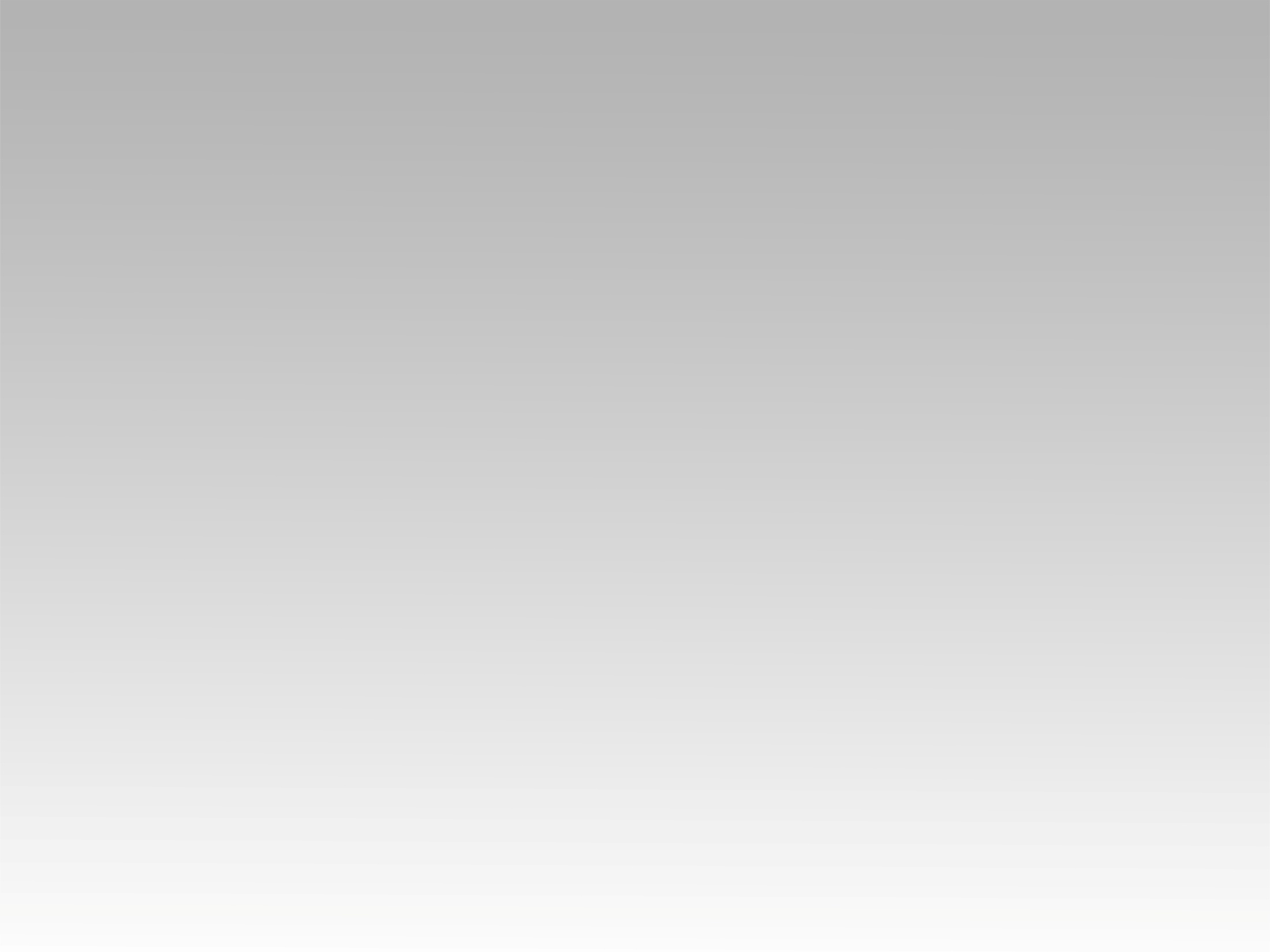 تـرنيــمة
المس ايدينا يا يسوع
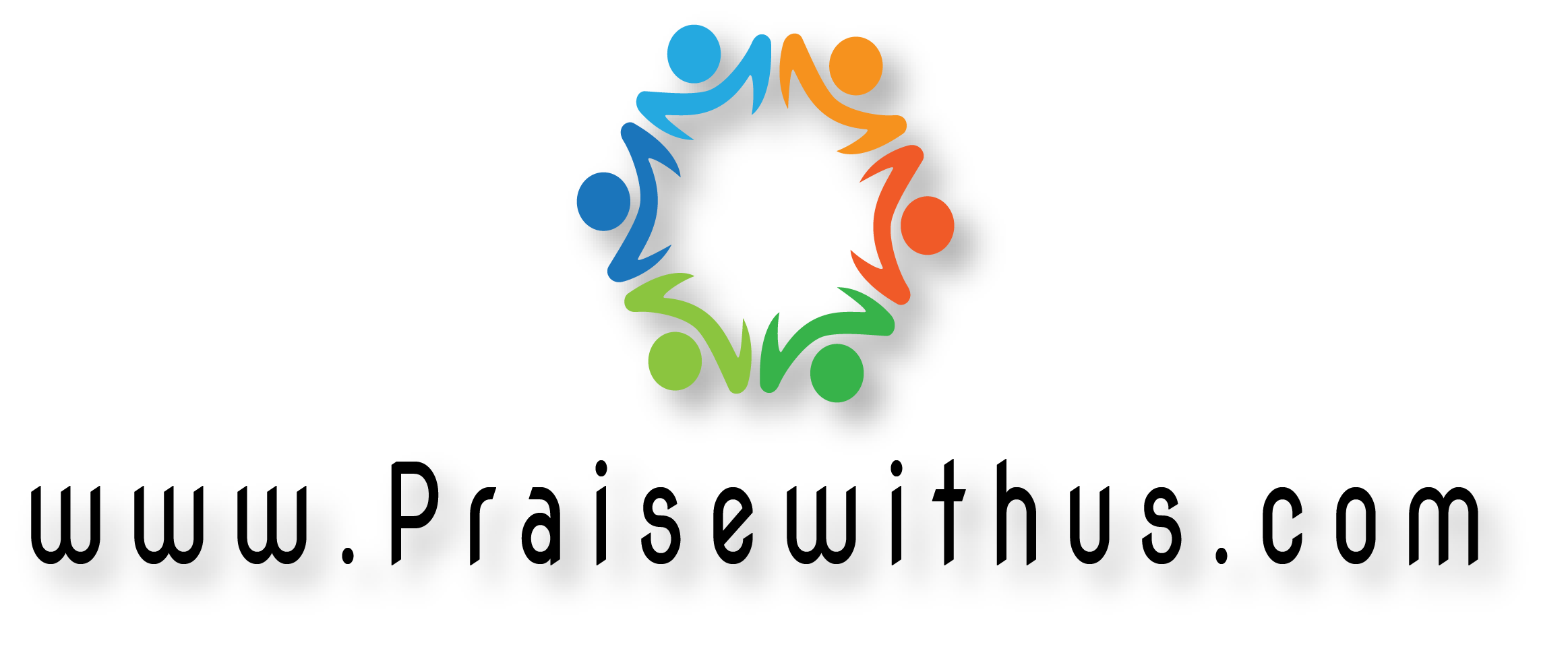 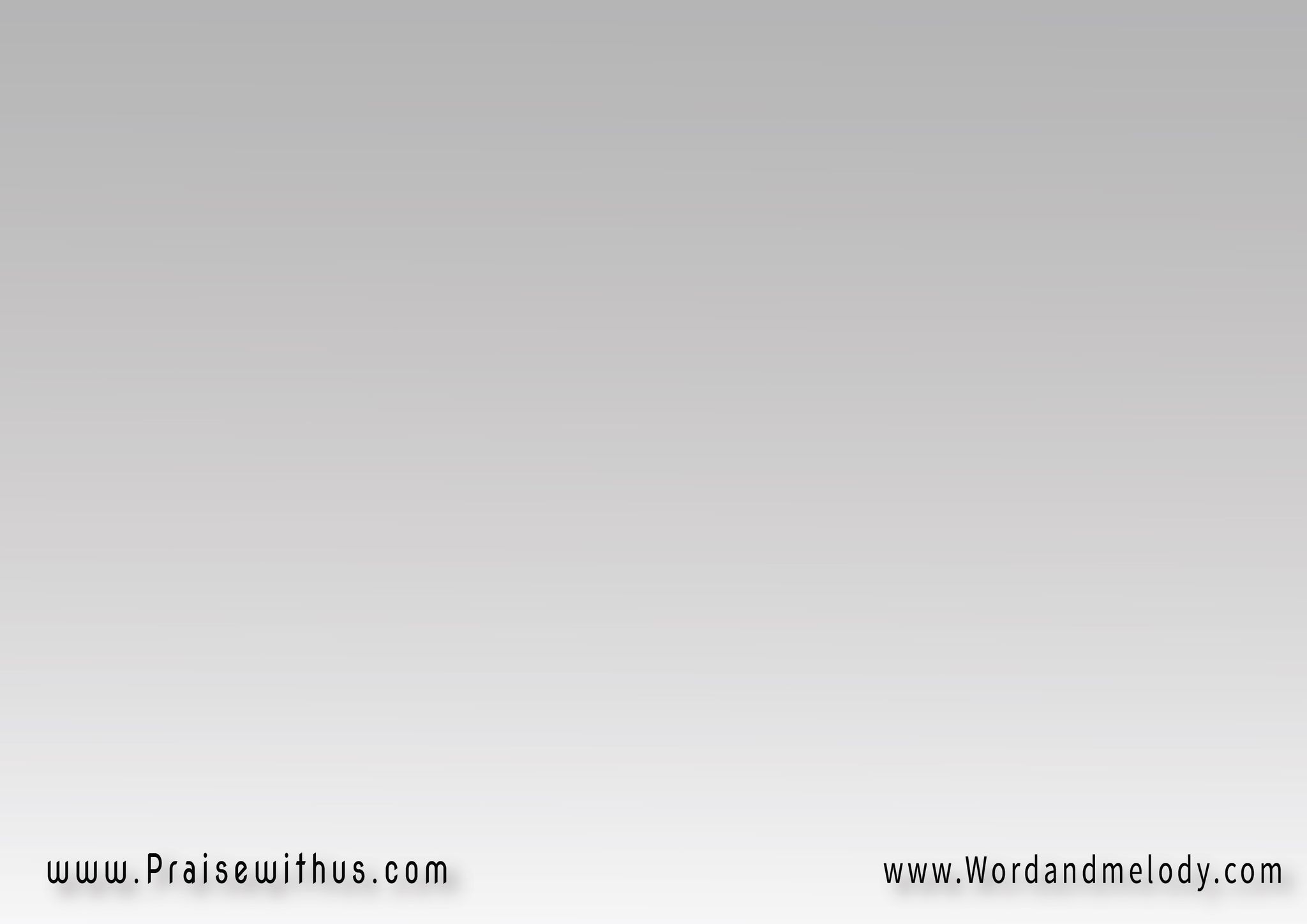 (إيمانا يارب بيك 
نقدر بيه ننقل جبالقدام لمسة أيديه 
ينحني ليك المحال)2
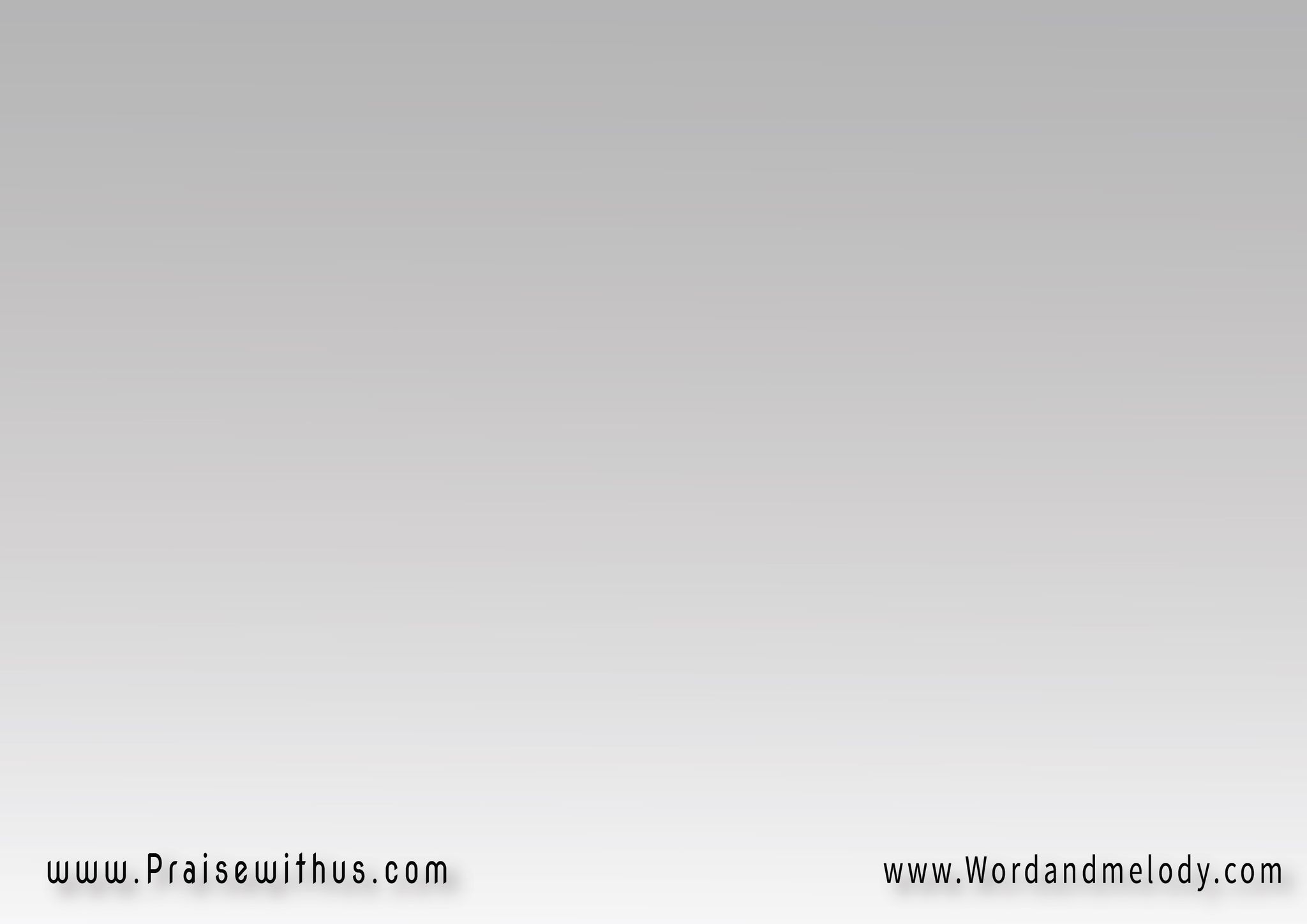 وإحنا ياربى رافعين صلاتنا 
كل شعبك جاى بيناديكتعال المسنا غير حياتنا 
أدى أيدينا مد يديك
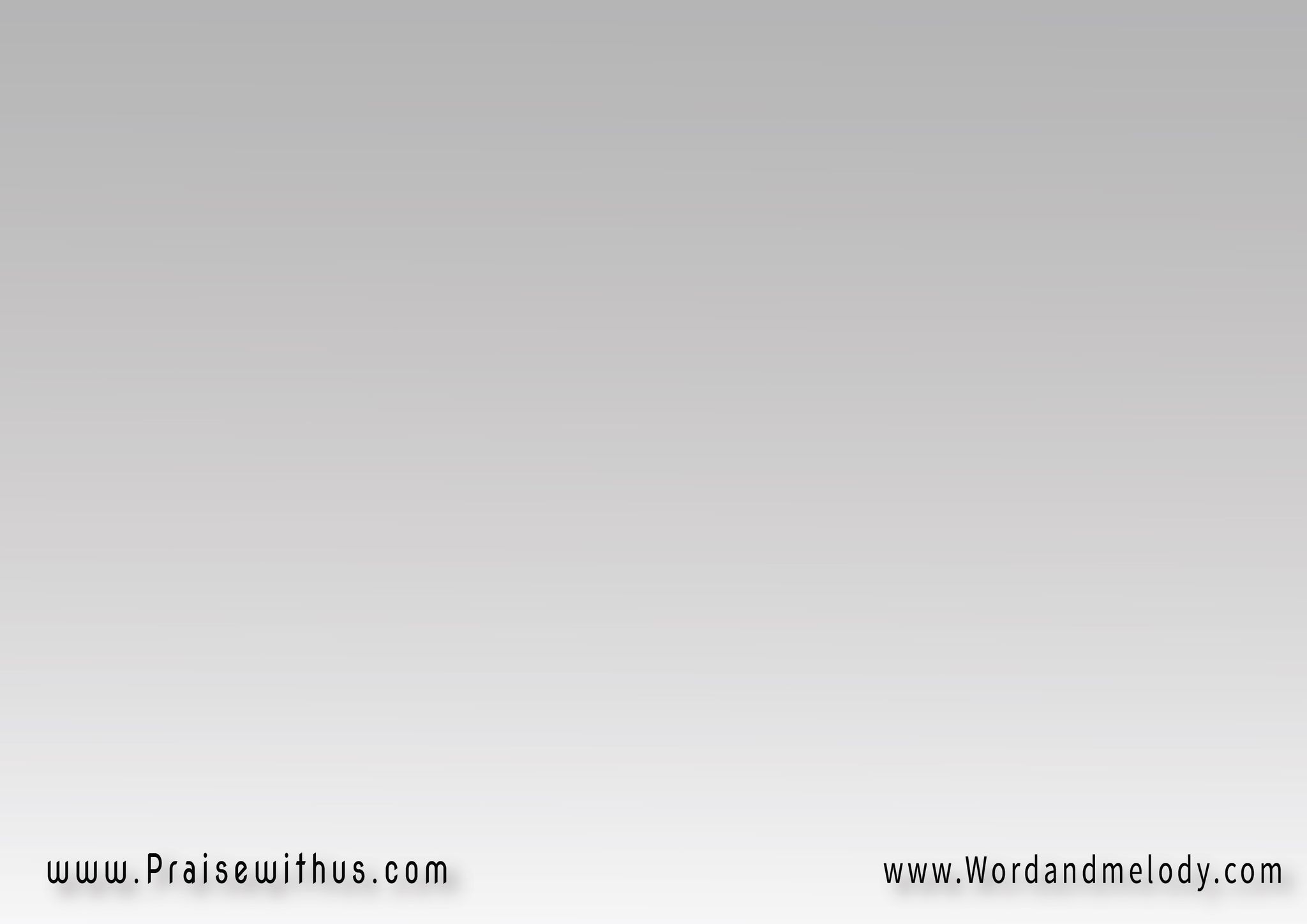 (المس ايدينا يا يسوع )4
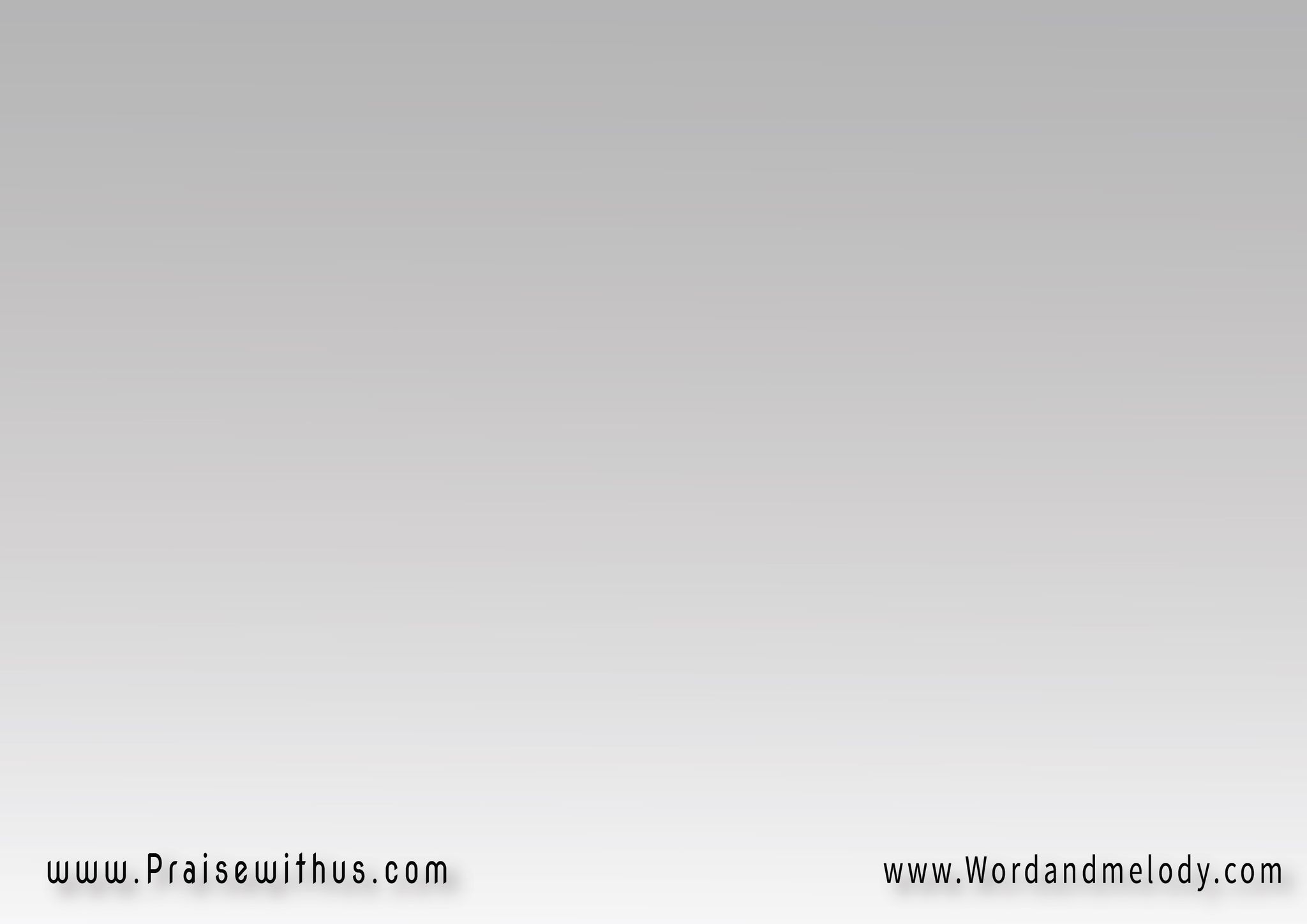 (سكت رياح العالم 
والموج العالي فيهوحياتنا الدبلانة انت 
الهي قادر تحييها )2
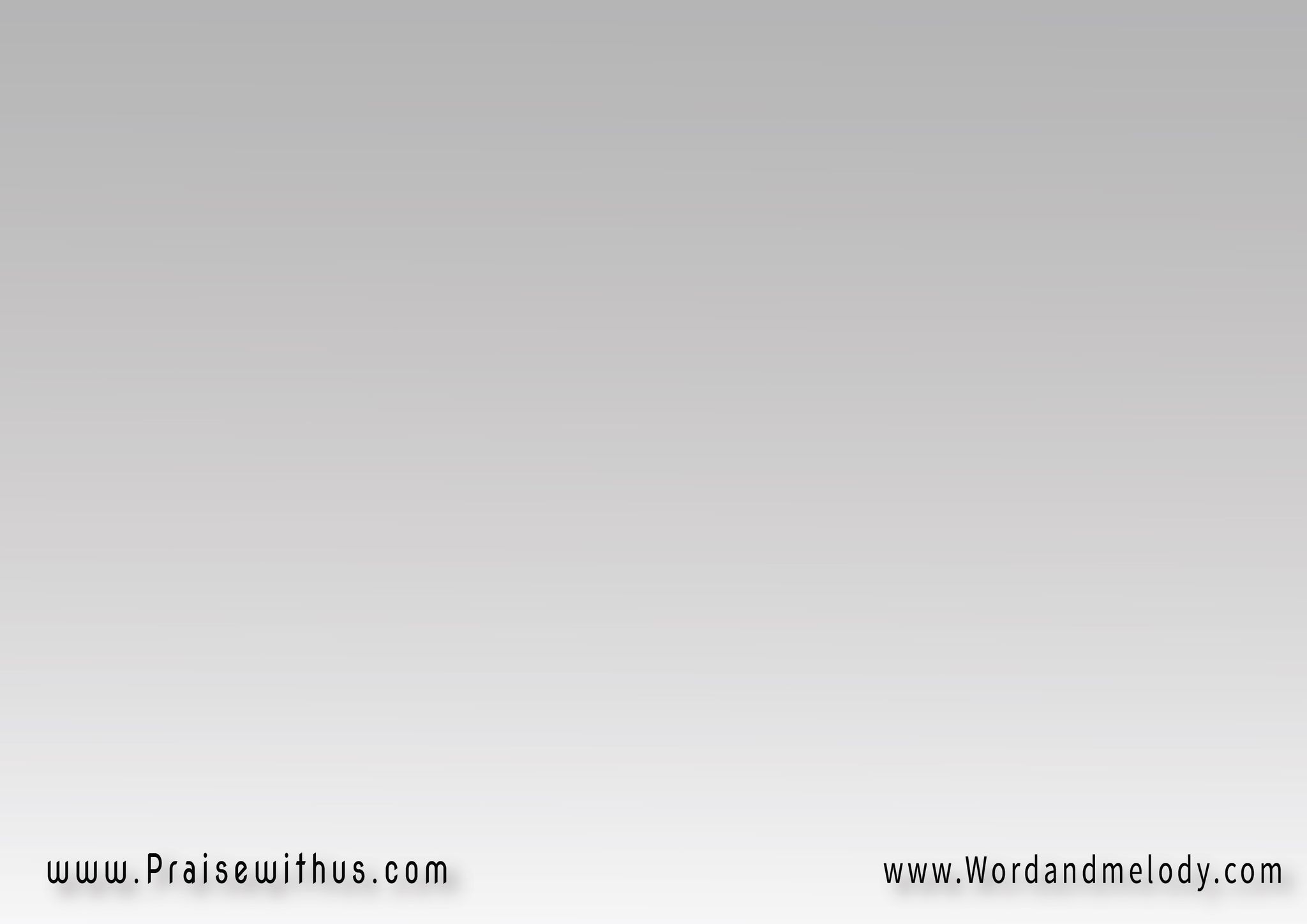 علمنا ازاى نرفع ايدينا 
ليك ياربى يا يسوع فاديناخلينا نصدق إن بايمانا 
ممكن أيديك تلمس ايدينا
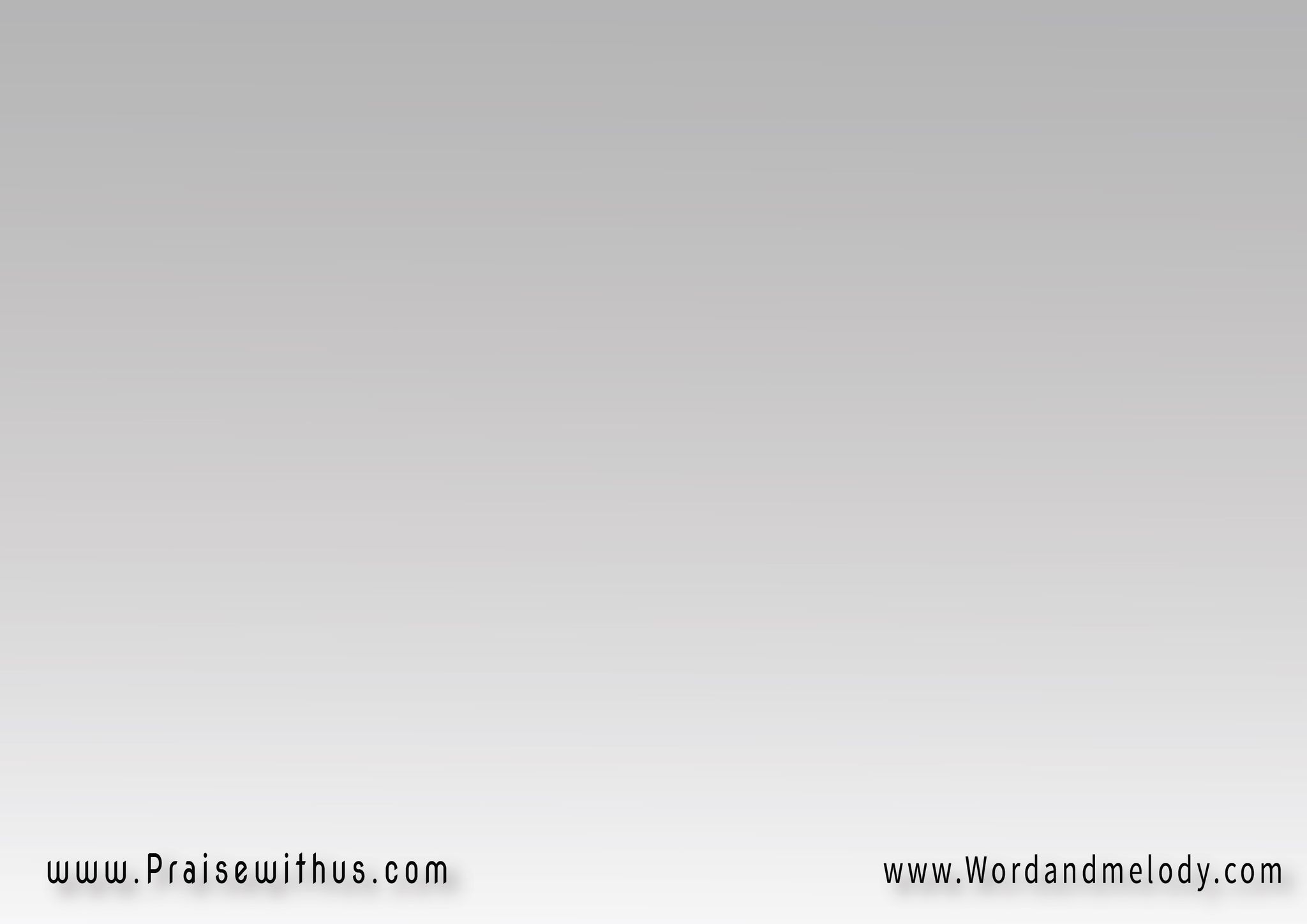 (المس ايدينا يا يسوع )4
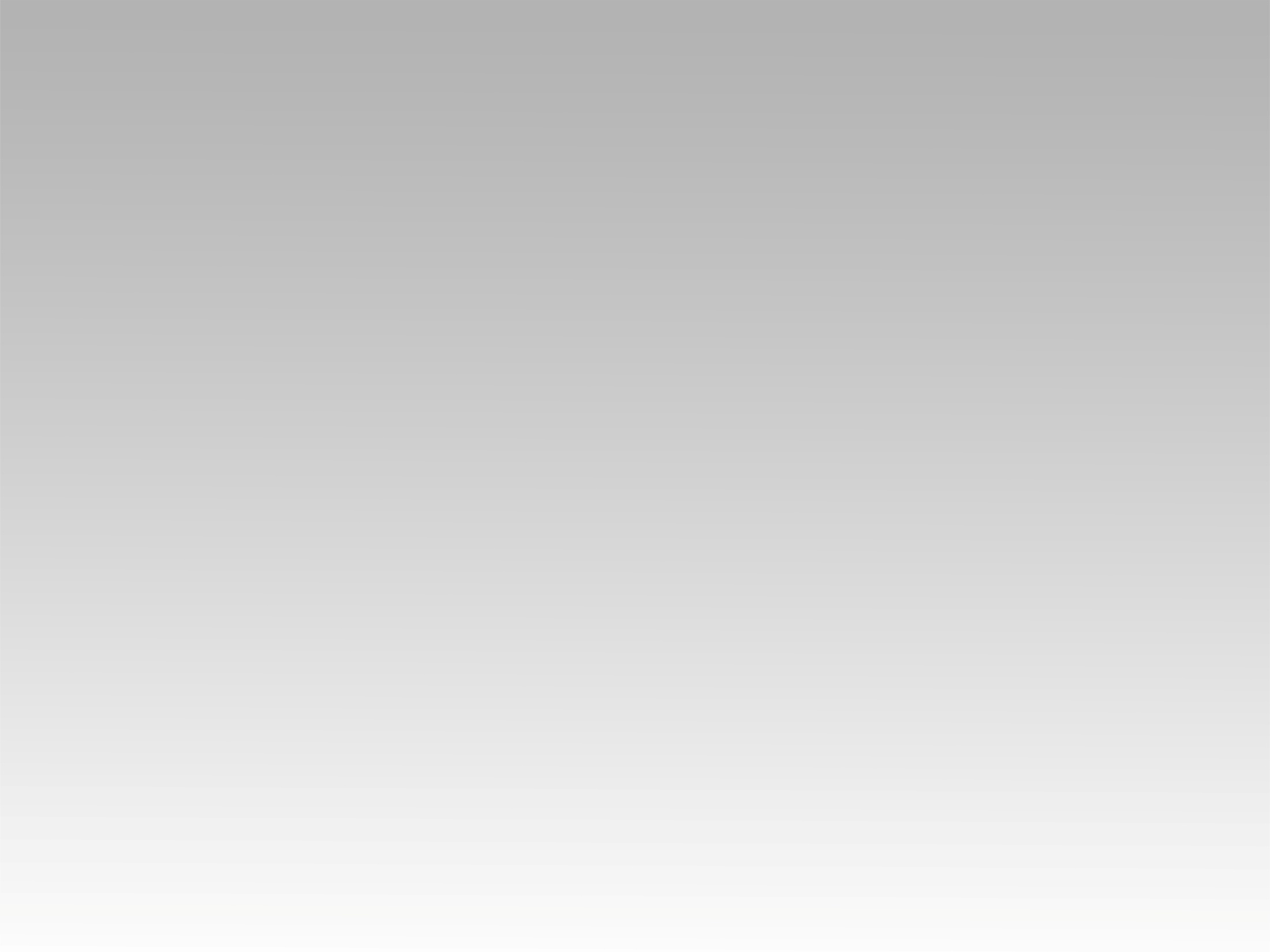 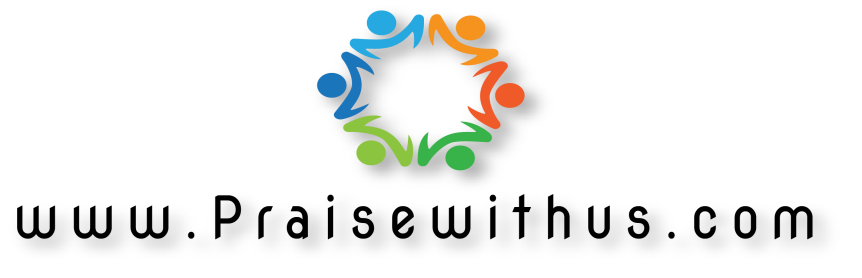